Popular Festivities
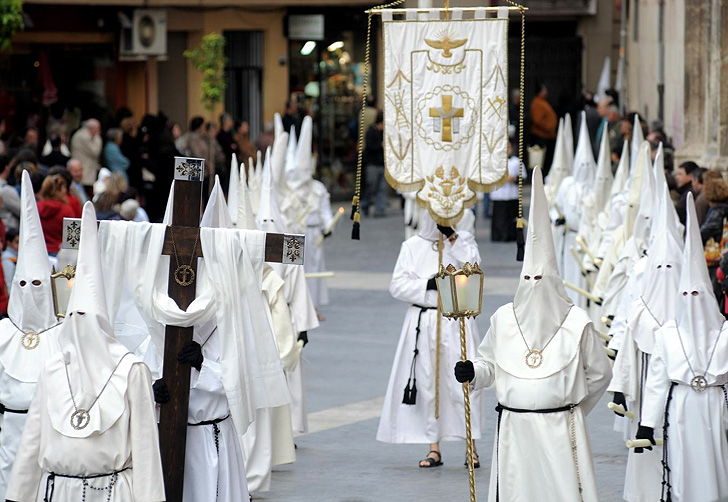 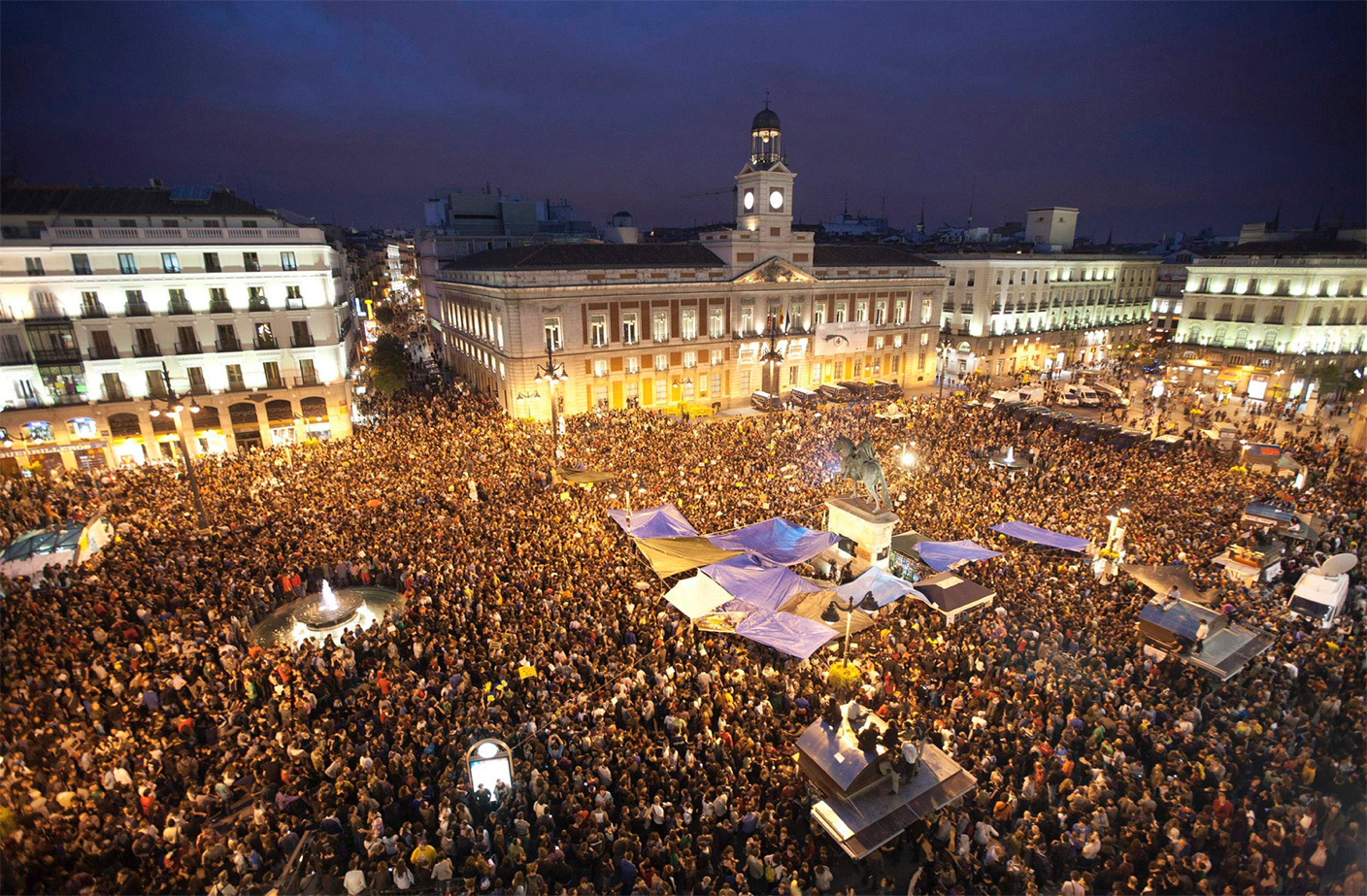 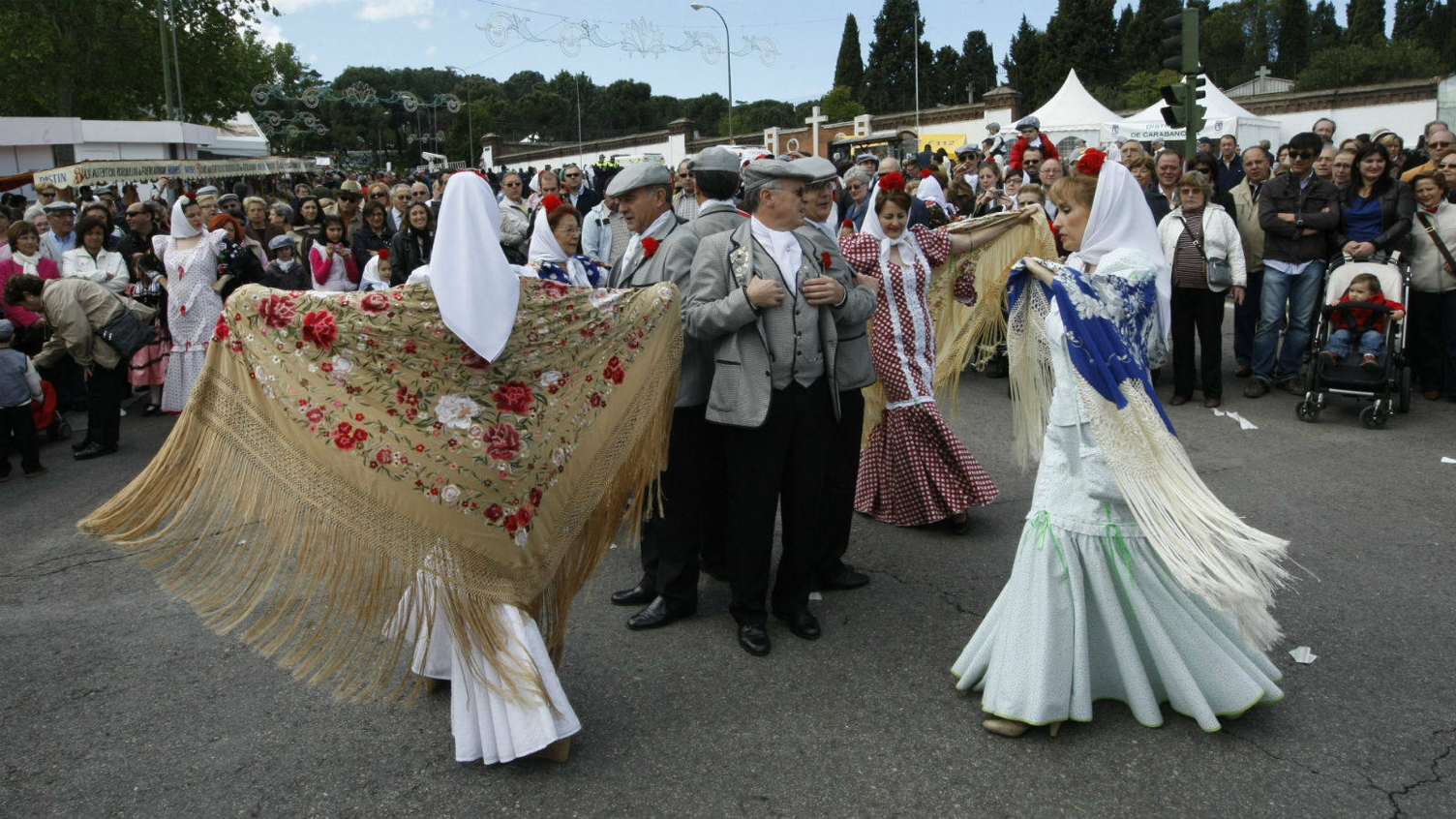 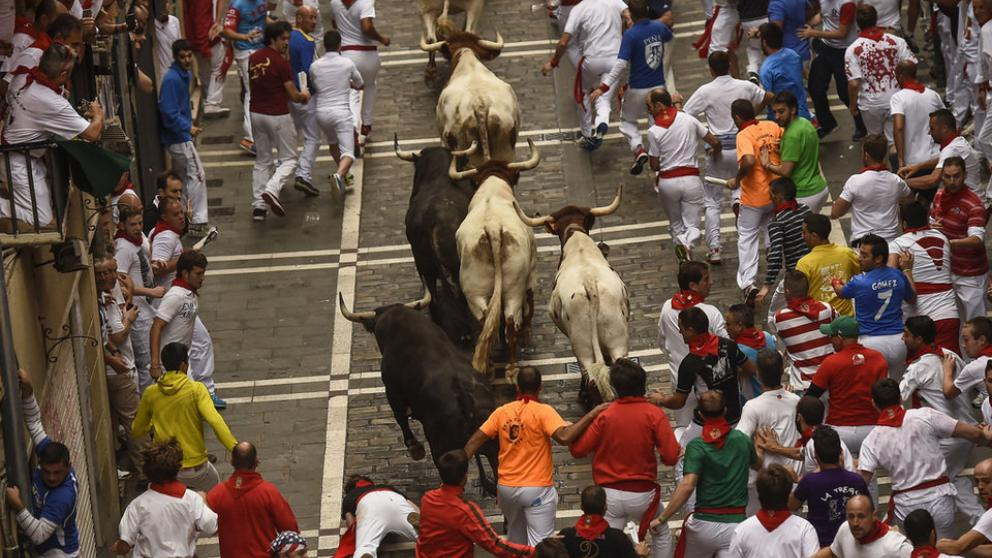 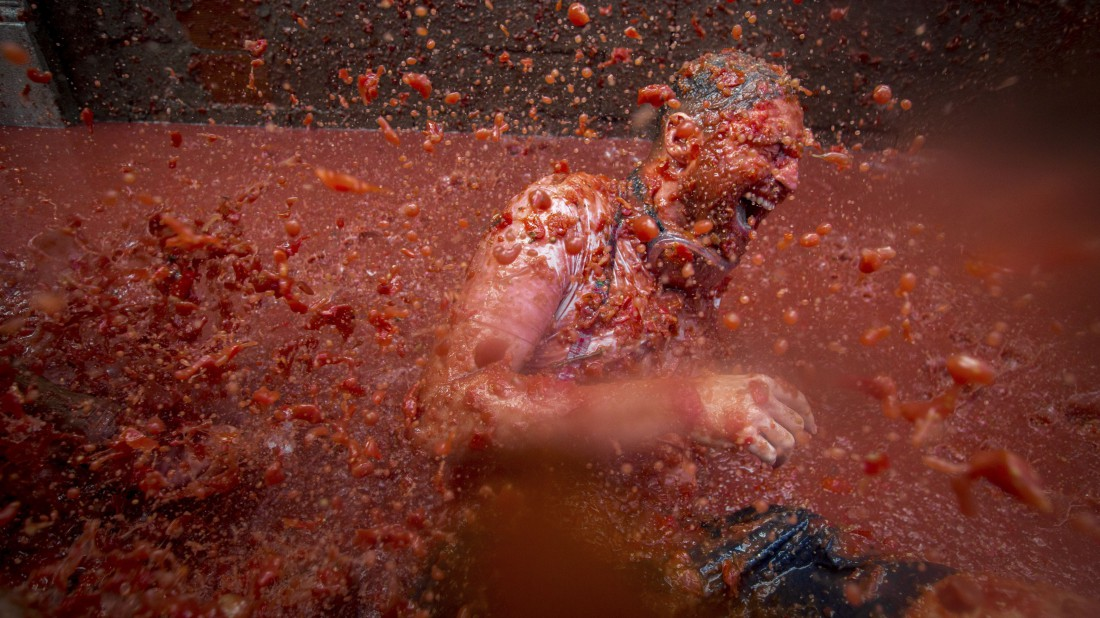 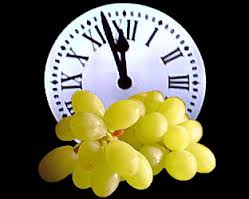 Spanish Languages
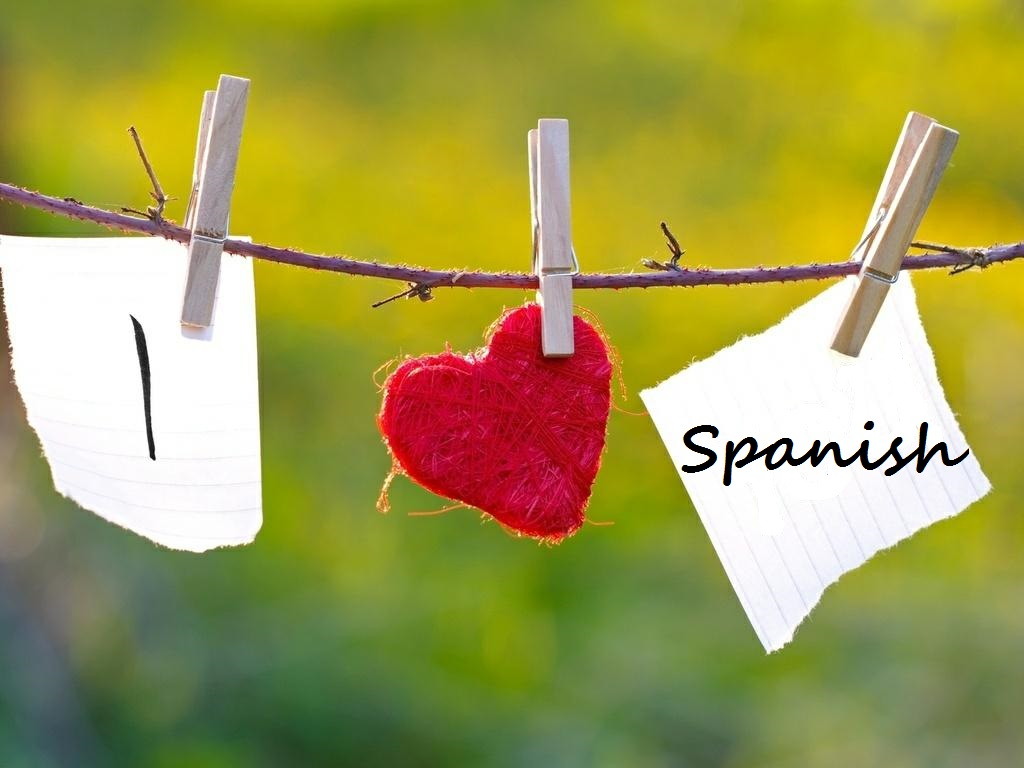 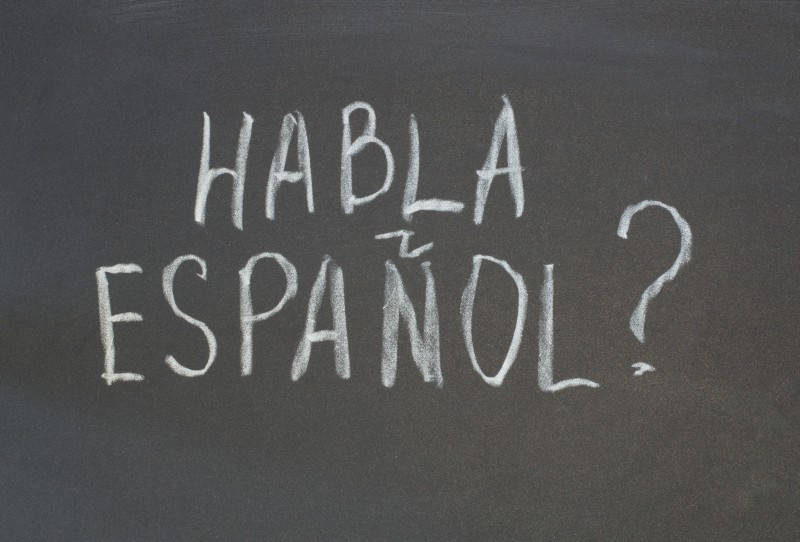 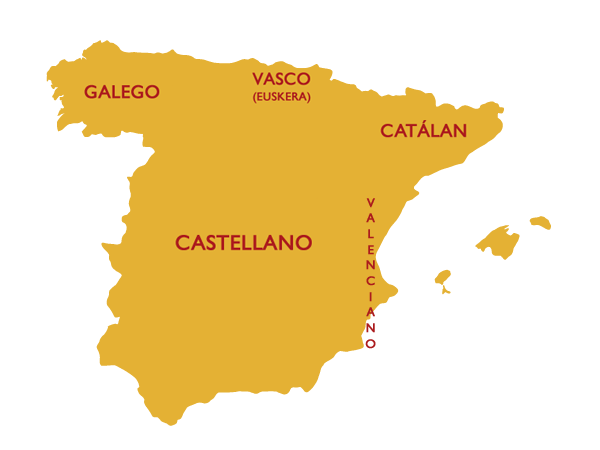 Curiosities about Spain
Spain is one of only 4 countries in the world with no official lyrics for their anthem. 
Spanish food
Thank You